TRANSPLANTUL ALLOGENEIC DE CELULE STEM HEMATOPOIETICE: ALEGEREA DONATORULUI NEÎNRUDITPROF. DR. DAN COLIŢĂBUCUREȘTI 2018
STRUCTURA PREZENTĂRII
Indicatiile transplantului de CSH
Algoritmul deciziei terapeutice în hemopatii
Criterii de eligibilitate donatori CSH
Selectarea donatorului compatibil
Transplantul CSH din cordonul ombilical
Strategia transfuzională la pacientii cu Allo-TxCSH
BOLILE TRATABILE CU ALLOTx CSH PROVENITE DE LA DONORI NON-FAMILIALI
HEMOPATII NONMALIGNE
                                                  anemia aplastica
                                              hemoglobinopagtii
                                              talasemia majora
                                              imunodeficiente
                                              bolile metabolice de stocare
HEMOPATII MALIGNE
                                                   leucemii acute   - limfoide si mieloide
                                               leucemia granulocitara cronica
                                               leucemia mielomonocitara juvenila
                                               Iimfoame  nonHodgkin
                                               leucemia limfocitara cronic       
                                               mielomul multiplu                                         (Weisdorf D., 2004, op.cit.)
ALLOTXCSH  - POSIBILITATI DE VINDECARE PENTRU 5 CATEGORII DE BOLI HEMATOLOGICE INCURABILE:
hemopatii maligne
 stari de insuficienta medulara
 sindroame de imunodeficienta
 hemoglobinopatii
 boli metabolice ereditare
Donatorii optimi : membrii de familie HLA – identici la nivel alelic
25% dintre pacienti (cf.legilor lui Mendel)
Raportat la structura familiilor sansa unui donor identic
 revine la 3-5% dintre pacienti
Nevoia gasirii donorilor potriviti in afara familiilor
Dezvoltarea registrelor de donori voluntari
(cf .Weisdorf D., 2004)
Absența donorului familial HLA identic
Verificarea haplotipurilor 
in familie
Cautare in registrul 
de donori voluntari
Negativ
Pozitiv*)
Nu
Alternative
Validare
Sange cordonal
Donor familial haploidentic
Da
Da
Nu
Nu
Da
Transplantare
Alt tratament
*) In cazul existentei mai multor donori se prefera :
 cel mai tanar dintre ei
 barbatul sau femeia nulipara
	- donor CMV  seronegativ pentru receptor seronegativ
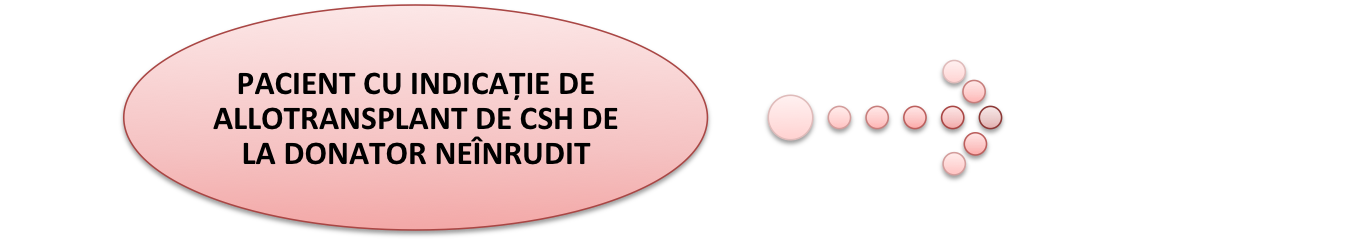 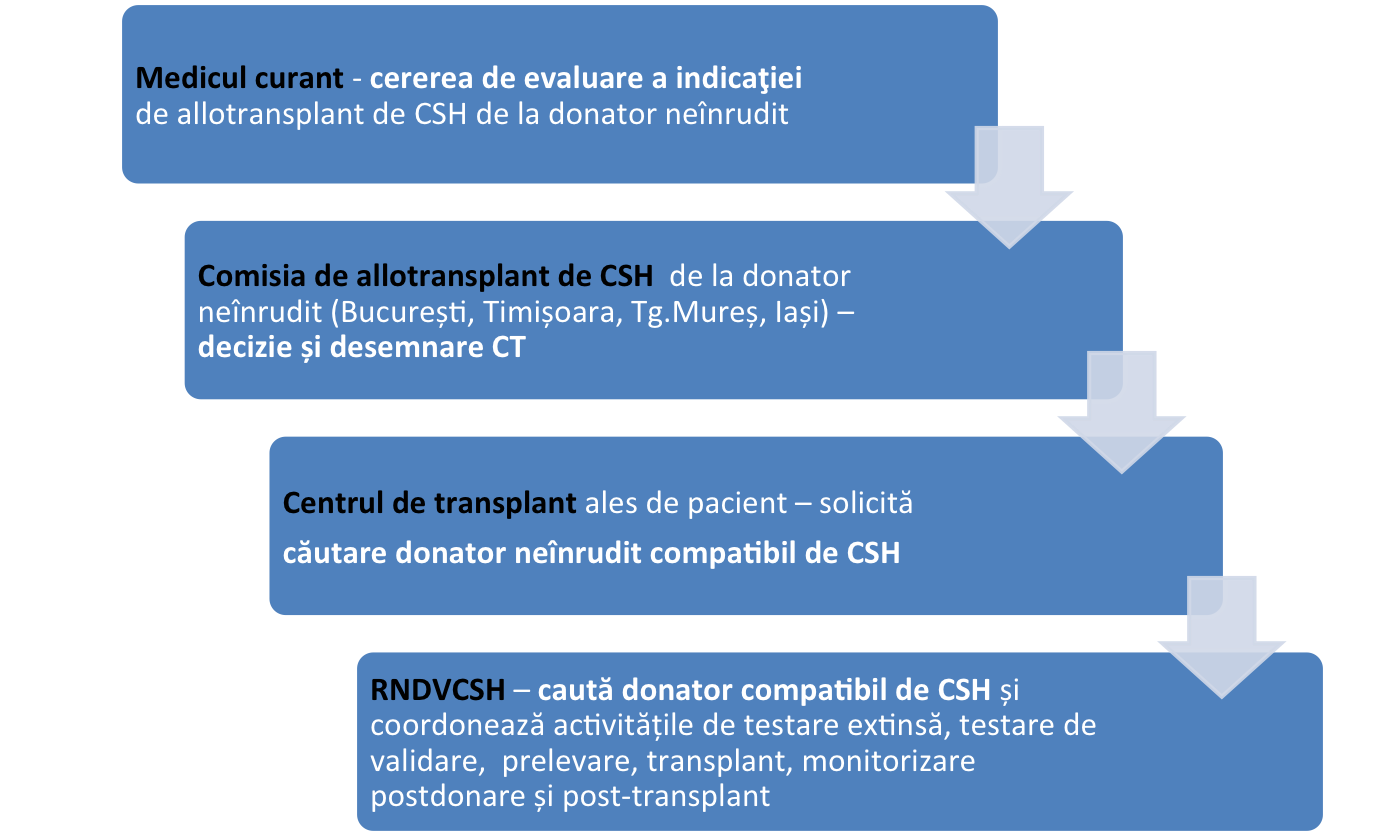 SELECTAREA DONATORULUI PENTRU TCSH ALLOGENEIC
Supraviețuirea scade cu cât avem mai multe MM 
	(6/8 e mai rău decât 7/8, care e mai rău decât 8/8)
Nu exista nici o diferență privind riscul mortalității între un singur MM HLA cls.I comparativ cu un singur MM DRB1
 MM pe HLA-A sau HLA-DRB1 are un impact mai marcat asupra supraviețuirii globale decât MM pe HLA-B sau HLA-C
 HLA-C: nu conteaza daca e MM antigenic sau MM alelic
CRITERII GENERALE DE ELIGIBILITATE ALE DONATORULUI DE CSH
la înscriere în Registru: donator adult "sănătos„; între 18 - 45 ani; peste 51 kg
cei înscriși in baza de date pot dona celule stem până la 60 ani
NU: afecțiune malignă!
NU: folosirea de droguri / comportament sexual la risc!
NU: orice forma de transplant (cornee)!
NU: boli infecțioase!
NU: călătorii recente Africa!
NU: persoane pensionate medical!
CHESTIONARUL MEDICAL LA INSCRIEREA ÎN RNDVCSH
autoevaluarea starii de sanatate folosind o lista de intrebari impartite in 4 capitole mari: 
starea generala a sanatatii
anestezia
bolile infectioase
alte aspecte (sarcina, calatorii, stomatologie, etc.)
personalul trebuie sa raspunda la intrebarile donatorului
CONTRAINDICATII CARDIOVASCULARE
cardiopatii congenitale neoperate
afectiuni severe actuale sau in antecedente
tulburarile de ritm
crizele de angor
antecedente cu infarct miocardic
endocardite
arterite, flebite, tromboze, embolii
accidentul vascular cerebral
hipertensiune arteriala severa
CONTRAINDICATII – AFECȚIUNI ALE SISTEMULUI NERVOS
toxicomania, etilismul cronic
traumatisme craniene
sechele de accident vascular cerebral
boala Parkinson
epilepsia
miastenia, scleroza in placi, pareze, encefalopatii
schizofrenia, depresia, tulburari bipolare
CONTRAINDICATII GASTROINTESTINALE
hepatita acuta sau cronica de orice etiologie
pancreatita
ciroza
rezectii
colite si rectocolite
chisturi hepatice
CONTRAINDICATII RESPIRATORII
astmul
insuficienta respiratorie (BPOC)
bronsiectazii
embolii pulmonare
edem pulmonar
rezectii, sarcoidoza
CONTRAINDICATII HEMATOLOGICE SI RENALE
afecțiuni hematologice 
insuficiența renală
glomerulonefrite
pielonefrite
CONTRAINDICATII METABOLICE, ENDOCRINE SI ALERGICE
diabet tratat cu insulina
hiperlipemie esentială
orice sindrom de insuficienta/hiperproductie hormonala
tratament hormonal
alergii severe sau care necesita tratament cronic
alergii dovedite pt substante folosite la donarea de celule stem
CONTRAINDICATII REUMATOLOGICE SI DERMATOLOGICE
lumbago sever
boli autoimune
colagenoze
psoriazis, urticaria pigmentara
melanom sau alte tumori
gangrena
dermatita herpetiforma
CONTRAINDICATII - INTERVENTII
in malformatii vasculare sau cardiace
in afectiuni neoplazice, indiferent de localizare
interventii chirurgicale pe glande
interventii posttraumatice (splenectomia este motiv de suspendare pentru 12 luni)
CONTRAINDICATII - TEMPORARE
infectii acute cu febră (14 zile)
Investigații invazive, transfuzie, chirurgie, tatuaje, piercing, acupunctura (12 luni)
stomatologie (6 luni)
persoane cu comportament/ activitate ce le plasează in categorie cu risc infecțios transmisibil prin sânge (minim 12 luni după dispariția comportamentului sau activității)
persoanele vaccinate cu vaccinuri atenuate (30 zile)
sarcina (18 luni dupa nastere daca alapteaza)
unele interventii chirurgicale
REGISTRELE DE DONATORI VOLUNTARI
Anii ‘70  
- Anthony Nolan in Marea Britanie (primul  Registru) 
- National Marrow Donor Program in SUA
Anul 2017  
- 57 registre nationale
- peste 32 milioane donori voluntari inrolati
				+
- peste 28 banci de celule cordonale in 28 de tari


-
retea functionala 
interconectare electronica
programe de cercetare comune
evaluari populationale si etnice
CMH
Cromozom 6
6 loci (DP, DQ, DR, B, C, A)
	mai multe alele
    	codominanta : expresie egala
    	un sir de alele (cate una pentru fiecare gena) de un  cromozom al perechii 6
	formeaza un haplotip, care se transmite in bloc celulelor – fiice
 un individ are 2 haplotipuri, dar transmite urmasilor doar unul dintre ele  (din cauza 
    reductiei meiotice)
                    
 copiii primesc de la fiecare parinte cate un haplotip (sunt semiidentici cu parintii lor)
 intr-o familie sunt 4 haplotipuri (2 ale mamei si 2 ale tatalui) care se imperecheaza
    la intamplare)
                    
 3 posibilitati combinatorii la urmasi
N.B.: Daca parintii prezinta din intamplare cate un haplotip identic, 
	apare in plus si posibilitatea unei identitati intre parinti si copii
SANSA IMPERECHERILOR DONOR-RECEPTOR, IN TxCSH DE LA DONORI NON-FAMILIALI
Atg.HLA     
    polimorfism extrem
    frecventa diferita a fenotipurilor intre diverse populatii si grupari etnice
	de ex.: un donor cu un fenotip dat poate fi potrivit doar pentru un  procent de eventuali receptori in functie de rasa sau origine: 
			78% caucazieni
55% hispanici
54% asiatici
38% afroamericani
                                                                                                             [cf.NMDP]
Gasirea donatorului potrivit: in medie 6-8 sapt. 
și cca. 10-12 sapt. pana la efectuarea transplantului
[Weisdorf D., in “Stem cell transplantation for hematologic malignancies” 
(Soifer R. ed.), Humana Press, Totowa, N.Jersey, 2004, p.357]
INFLUENTA FACTORILOR DEMOGRAFICI SI BIOLOGICI ASUPRA EVOLUTIEI
Grefarea si supravietuirea globala nu sunt influentate de varsta, rasa sau serostatusul CMV ale donorului
Riscul instalarii GvHD cronice este mai redus daca donatorul grefei este barbat sau femeie nulipara sau daca ambii parteneri nu sunt purtatori de infectie cu CMV
Riscul aparitiei GvHD acuta de grad III sau IV este mai ridicat de 1,5 – 1,8 ori in cazul nepotrivirilor HLA indiferent ca acestea sunt determinate la nivel de Atg. sau de alele, cu impact asupra mortalitatii  (supravietuirea la 1 an scade cu 10% pentru fiecare mismatch aditional indiferent de locus. Nepotrivirea in HLA-A prezinta un risc mai mare pentru TRM (mortalitatea in prima suta de zile).
In general, nepotrivirea la un singur locus HLA nu influenteaza grefarea
(Tomblyn M. & Weisdorf D., 2009, op.cit.)
TIPURI DE TRANSPLANT ALLOGENEIC DUPA GRADUL DE INRUDIRE SI IDENTITATE IN SISTEMUL HLA
TRANSPLANTUL DIN CORDON OMBILICAL
1988 – copil cu anemie Fanconi (primul caz)
Alternativa de rezerva pentru subiecte la care nu se gasesc donori nonfamiliali adulti 
(ex.in cazul unor minoritati etnice)
Particularitati
recoltare facila si sigura
produsul se congeleaza si se pastreaza in banci cu azot lichid      livrare rapida
		(! este necesara testarea HLA – A – B - C si DR inaintea congelarii)
sunt exclusi purtatorii unor boli genetice (ex. siclemie, galactozemie si alte boli metabolice)
celulele grefate sunt “naïve” d.p.d.v. imunologic
		- Lf.mature putine
		- exprimarea moleculelor de adeziune si  a mediatorilor inflamatiei este redusa
 reactia GvHD ac. mai redusa
 incidenta si GvHD cr. mai redusa
		- reconstituirea Gr. si Tr. mai lenta (M   23 z) 
se admit 4/6 din 6/6 potriviri antigenice
sunt posibile transplante cu 2 unitati allogeneice de la donatori diferiti
doza utila ≥ 2,5 x 107 celule/kg daca se administreaza o singura unitate sau daca se administreaza 2 unitati, cea de-a 2-a trebuie sa contina minimum 1,5 x 107 celule nucleate/kg
GREFA DIN SANGE CORDONAL
AVANTAJE:
recoltare fara risc ptr.mama si copil
posibilitatea administrarii rapide si/sau a crioconservarii in DMSO 10% prin congelare controlata
risc scazut ptr.transmiterea infectiilor virale
suportarea unui grad de nepotrivire HLA fara GvH, severa (probabil datorita “naivitatii” celulelor administrate) 
* largeste nr.candidatilor ptr.administrare
efect GvL puternic
DEZAVANTAJE:
o singura donare posibila
nr.limitat de celule progenitoare
	            doza ceruta     3 x 107/kg ptr.boli maligne
                                              4,9 x 107/kg ptr.boli nonmaligne (Eurocard)
 imposibilitatea manevrei DLI
 riscul transmiterii unor boli genetice ale sist.hematopoietic/imun, inaparente
	 la momentul donarii in utero (in centre specializate)
COLECTARE:  ex utero (echipe specializate)
STRATEGIA TRANSFUZIONALĂ LA PACIENTII CU ALLO-TxCSH
Dinamica reconstituirii hematopoiezei prin grefare
Gazda
(ex. O)

A
Grefa
(ex. A)
H i m e r i s m
Tx CSH
Schimbarea grupelor sanguine ABO precede pe aceea a izo-Atc. naturali
Celulele eritroide formate din grefa expun Atg.  A, B sau O (dupa caz) inca din faza de proeritroblast (PEB)
Grefarea este mai rapida daca CSH provin din sangele periferic (dupa mobilizare) decat daca grefele sunt recoltate direct din M.O.
In cca. 20% dintre CSH-Tx allogeneice efectuate intre parteneri HLA identici apar incompatibilitati intre grupele sanguine ale donatorului si primitorului  reactii imune. Acestea sunt sustinute de izoanticorpii naturali care tintesc Atg. A, B si O.
Sisteme  antigenice celulare
Atg. care definesc grupele sanguine
Atg. care definesc sistemul HLA

sunt determinate genetic
ABO : crz 9
Rh: crz 1
HLA : crz 6 (CMH)
se transmit dupa modelul mendelian
sunt exprimate pe membranele externe ale celulelor respective
expresia lor este separata
sunt numeroase, diferite de la o persoana la alta
ilustreaza polimorfsimul uman
Grupele sanguine “eritrocitare”
denumire istorica: nu sunt exprimate numai pe eritrocite !
sunt identificate 400 Atg (20 sisteme antigenice)
sistemele “istorice” sunt
ABO    Rh      MN.Ss     P
sistmele ABO si Rh sunt utilizate in practica transfuzionala de rutina
frecventa Atg ABO in Romania:
A 	  43,15%
O 	  32,68%
B 	  16,50%
AB	    7,65%
[cf.determinarii din 1971 a M.S., citat de M.Danielescu, Medicina Interna (vol.Hematologie), Edit.Medicala, 1997, pg.411]
Sistemul ABO
Descoperit de K.Landsteiner in 1990
Atg: A, B si H(O)
Atg.H: prezent la 99,99% din populatie
este trunchiul comun terminat cu L-fucoza (si defineste grupa O)
alipirea unei N acetilgalactozamine formeaza substanta (Atg) A
alipirea unei D-galactoze formeaza substanta (Atg) B
absenta subst. H defineste fenotipul Bombay: indivizii respectivi suporta numai transfuzii de la alte persoane cu fenotip Bombay
In sist.ABO exista anticorpi “naturali” anti A()si anti B(), descrisi ca “regulari” deoarece sunt prezenti la toti indivizii ABO
Sunt IgM. Titrul N 1/64 – 1/128
Sunt antinomici: niciodata nu apar Atc. impotriva Atg. exprimate pe Er. persoanei respective
Ecuatia este O ( ), A (), B () si AB
Uneori apar Atc. imuni , periculosi, denumiti “iregulari”, care sunt IgG aparute dupa imunizari (ex.sarcini incompatibile mama-fat sau transfuzii incompatibile)
Atg. ABO sunt larg raspandite in natura (explica unele heteroimunizari)
La om, Atg. ABO sunt exprimate pe Er., L, Tr., dar si pe alte tesuturi, cu exceptia tes.conjunctiv  al neuronilor si al hepatocitelor
Atc. imuni prezenti la o persoana de grup O definesc “donatorul periculos”
Reguli de compatibilitate transfuzionala
A
A
O
O
AB..
AB..
B
B
Compatibilitate imunologica
Identitate imunologica
(in absenta Atc.)
OB  =   donatori universali
AB ..  =   primitori universali
Reguli generale ale transfuziei de plasma
A ()
A()
()O
O
()
AB..
AB..
B ()
B ()
alegerea produsului
cf.schemei de mai sus
titrul Atc naturali < 1/64
obligatoriu : inlaturarea Atc.iregulari
recoltare sterila in sistem inchis; congelare la – 30°C
Atg.Rh
descoperite in 1940 (Landsteiner si Wiener)
genele “Rh” sunt pe crz.1
≥ 40
in practica transfuzionala sunt retinute  5 Atg.: D, C, E, c, e (C si c, ca si E si e sunt antitetice)
hematiile  	C  - sunt c+
		c  -  sunt C+
		E  -  sunt e+
		e  -  sunt E+
                  N.B. nu exista Atg.d
Prin definitie persoanele care poseda Atg.D sunt considerate Rh+
in  sist.Rh nu exista Atc. naturali
Atc.imuni (de clasa IgG) apar dupa alloimunizari
posttransfuzionale (adm.D+ la D-)
fetomaterne (fat D+, mama D-)
Se descriu si autoanticorpi anti Rh
Atc.anti Rh odata aparuti se mentin toata viata !
Plachetele
Exprima Atg. “proprii”, Atg.ABH, Atg.HLA 
		si alte Atg.eritrocitare (ex.Lewis, MN s.a. …)
Atg. proprii: human platelet antigens (HPA)

HPA – 1  …………………………………… HPA  - 5

Atc.apar dupa transfuzii incompatibile sau sarcini incompatibile
scaderea DdV a plachetelor transfuzate (transfuzii ineficiente)
rareori Atc. se ataseaza pe plachetele donatorului cu care formeaza complexe care se depun pe plachetele primitorului (care joaca rol de purtatori inocenti). Aceste conglomerate activeaza complementul, care le distruge
Atg.HLA
genele grupate pe crz.6 formeaza CMH (multiple alele)
Atg.de histocompatibilitate
Cls I : A si B
Cls II : DR, DQ, DP
Atc.sunt in general polispecifici si apar accidental (posttransfuzional sau postpartum) si au specificitate mai frecvent anti HLA – A si anti HLA – B
Incidenta alloimunizarilor posttransfuzionale
~20% dupa 10 transfuzii
~50% dupa 30 de transfuzii
Aparitia Atc.:  4 – 10 zile

	frison – hipetermie
	ineficienta transfuzionala
Atg.HLA si ABO Rh sunt plasate pe cromozomi diferiti
Partenerii de grefa desi HLA identici, pot fi incompatibili din punct de vedere al grupelor sanguine. Acest fapt nu afecteaza dezvoltarea grefei
Aceste diferente duc la reactii imune
Pe langa populatia majoritara a CSH, grefele contin si celule sanguine mature si precursori ai acestora. Acestea exprima grupul de sange al donatorului care poate fi diferit de cel al receptorului de grefa    reactii imune imediate si/sau tardive. Liza celulelor tinta este mai evidenta la Er. si se manifesta ca reactii hemolitice
Se descriu 2 mecanisme imune care duc la hemoliza:
Atc.naturali anti A si anti B prezenti la receptor care produc hemoliza Er. de donor care salveaza grefa
Limfocitele functionale continute in grefa (“limfocite calatoare”) se activeaza si stimuleaza la donor sinteza de Atc. anti A si/sau anti B. Celulele-tinta sunt Er. receptorului.
Modele de incompatibilitati ABO intre primitorul si donatorul de grefa CSH
Primitor		Donator
Incompatibilitate
		majora		O			A, B sau AB
				   ()			   (  sau  )

Incompatibilitate
	minora		A, B sau AB		O
				 (  sau  )		    ()

Bidirectionala
     (majora – minora)	      A			B
			                       ()                                       ()

				       B			  A
				        ()                                      ()
Incompatibilitatea majora
Grefa
Primitor
O
A,     B,   AB
a
Er.restante de donator
Hemoliza precoce
(t˚, lombalgii, urini rosii, HTA/hTA)
Persista
           timp
      indelungat
Expansiunea Er si a precursorilor lor
(    PEB) dupa grefare
b
Ineficienta Er.Po.
	Rt   in sg.
	Ebl-penie in M.O.
Tratament
       Depletia Er.poluante prin afereza
       Plasmafereza/schimbare de plasma
a
b
Aplazie eritroida pura
Incompatibilitatea minora
Grefa
Primitor
O
()
A,     B,   AB
      ( si )
aduse cu plasma
a
produse prin mecanismul
“limfocitelor  calatoare”)
b
reactie hemolitica imediata si pasagera sau injurie organica nespecifica (VOD)
a
Remediu : inlaturarea plasmei din grefon
reactie hemolitica intarziata (5 – 10 zile dupa administrarea grefei)
b
Remediu : depletia LfT din grefon
Incompatibilitatea bidirectionala (majora si minora)
Grefa
Primitor
A
B
()
()
B
A
()
()
Risc de hemoliza precoce provocata de Atc. preformate
Remediu :  depletie de Er. si de plasma
Incompatibilitatea  Rh
Incompatibilitatea  din sistemul Rh este independenta de complexul Atg. HLA
In sistemul Rh nu exista alloAtc preformati. Ei apar dupa o expunere prealabila a unui subiect Rh neg. la Atg. D (transfuzie, sarcina, alloTx)
Incompatibilitatea  majora
Recipient Rh neg.			Donor Rh poz.
fara reactie initala
Atc.apar lent   la o repetare a imperecherii (ex.sarcina)    apare reactia imuna    depletia  celulelor Rh poz.
Incompatibilitatea  minora
Recipient Rh poz.			Donor Rh neg.
Er.Rh poz. stimuleaza productia de AlloAtc de catre celulele imunocompetente ale donorului
La nevoie, transfuzii cu produse Rh neg.
Mecanismul  Lf.calatoare poate fi amorsat generand hemoliza
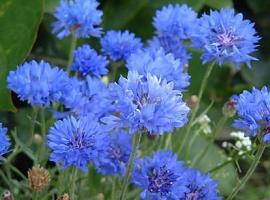 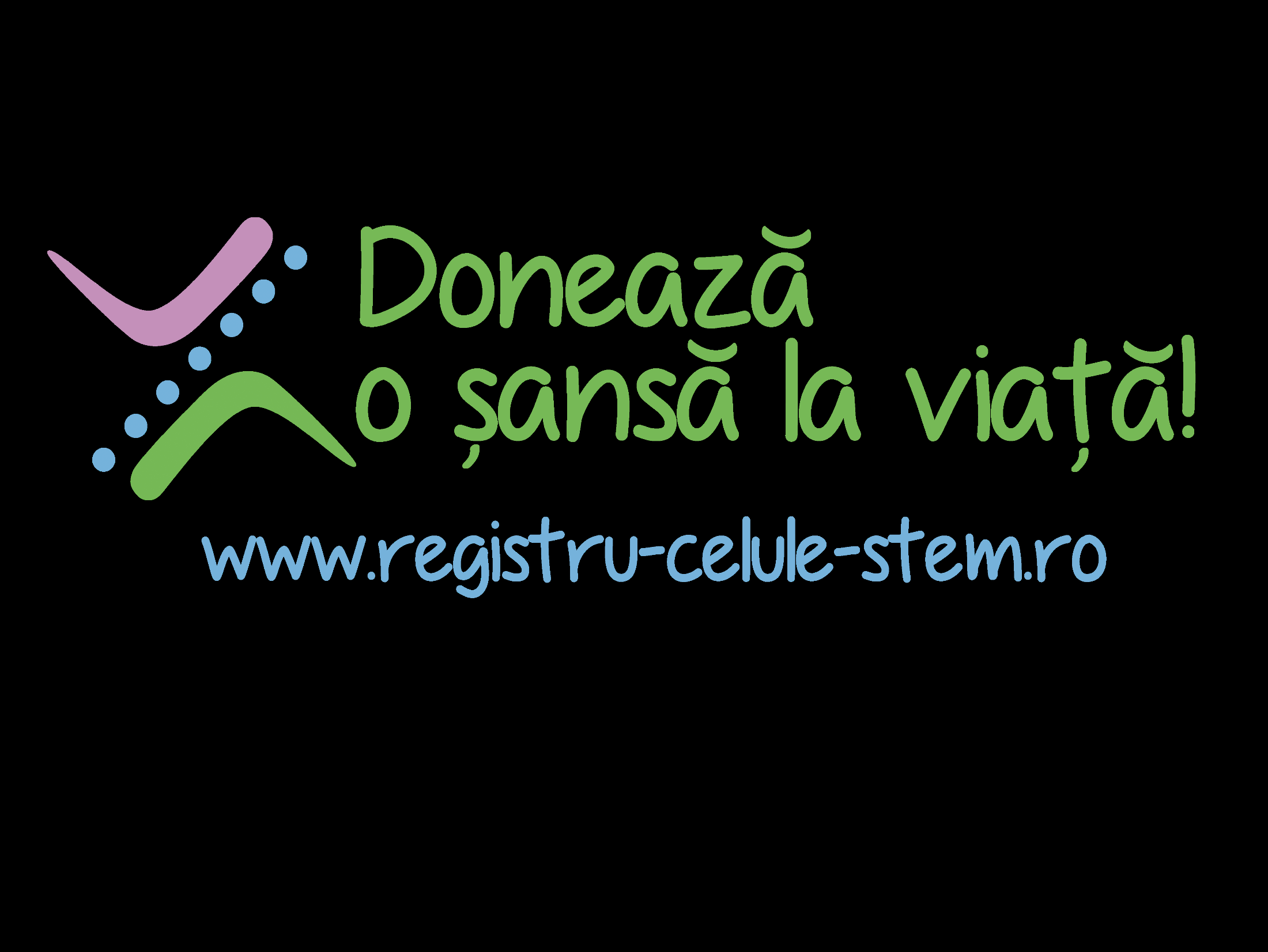